Digital Addiction
Keith Rice
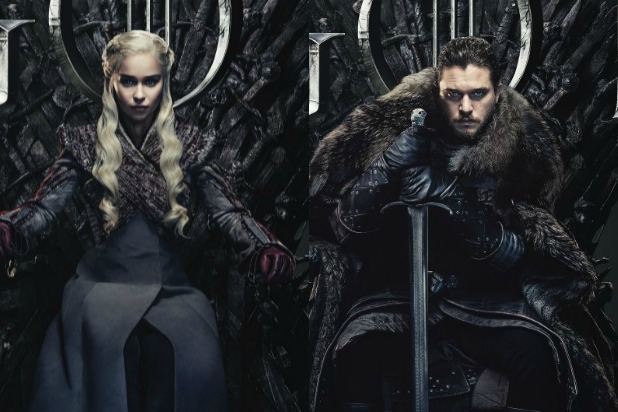 Digital Addiction Defined
In this presentation, it refers to any compulsive use of digital devices for the purpose of escapism, entertainment, information, or social experiences
Social media (Facebook, Twitter, Instagram)
Games (general or “gamer-specific”)
Candy Crush Saga versus RPGs, MOBAs, Battle Royale, etc
News or “infotainment” (Facebook, Reddit, YouTube)
Entertainment (Netflix, Amazon Prime, Hulu, YouTube)
Are You Digitally Addicted?
You feel a compulsive need to check your smartphone or computer?
You do you prefer being lost in a digital world than living life in this world?
Are you closest relationships through common-interest groups or games or do you let digital relationships take priority over real life relationships?
Do you get angry when people interrupt you during digital activities?
Addiction comes in various shapes and sizes, or maybe you “struggle” but are not “addicted”
What Scripture Says About Addiction
If addiction is idolatry, then scripture says a lot about addiction!
An idol is a false god that does not live up to its promises of pleasure and draws us away from the true God and the true source of pleasure
“For my people have committed two evils: they have forsaken me, the fountain of living waters, and hewed out cisterns for themselves, broken cisterns that can hold no water.” (Jeremiah 2:13)
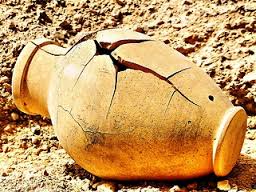 [Speaker Notes: “Man’s heart … is a perpetual factory of idols.” – John Calvin]
The Promised Pleasure of Digital Addiction
Gratification in the form of information, feedback, and rewards that are…
Easy: I do not have to invest much
Immediate: I do not need to wait
Reliable: I can always count on it
Escape from real-life problems or struggles in favor of a world where one feels more accepted, valuable, or in control
The Reality of Digital Addiction
Disconnectedness
Depression
Anxiety
Stress
Tiredness and poor focus
Increased rates of ADD
[Speaker Notes: https://www.itstimetologoff.com/digital-detox-facts/]
A Gospel-Centered Three-Step Program
Acts 26:20 – “repent, turn to God, and do works befitting repentance”
Repent: Admit that your digital usage is sinful and you need God
James 5:16, 2 Pet 1:2-4
Turn to God: Recognize his power to save and your identity in him
1 Cor 6:11, John 4:13
Change behavior: Make radical, intentional changes to one’s life
Matt 5:30
Good Intentions?
Turn off or put away your smartphone during conversations
Why do I use Facebook? Entertainment? News? Contacts? Boredom?
News addiction: why invest so much mental energy into things that may not affect you significantly or that you have no control over?
Minimizing Handheld Device Usage
Remove non-essential apps (Facebook, Twitter, possibly email)
Disable non-essential notifications (email)
Install Twilight app (removes blue light at night)
Install a usage or schedule-based blocking app (Lock Me Out, Screen Time)
Leave device in car or another room or simply turn it off
Minimizing Computer Usage
Work computer versus personal computer
Separating digital activities from the rest of your life
Cold Turkey (getcoldturkey.com) – usage and schedule-based blocking
Covenant Eyes – filtering and accountability software
Barriers Should Lead to Self-Control
Putting away smartphone during conversations
Prioritizing real life family and friends over digital worlds
Recognizing the worthlessness of many digital activities
“Turn my eyes from looking at worthless things; and give me life in your ways.” (Ps 119:37)
Resources
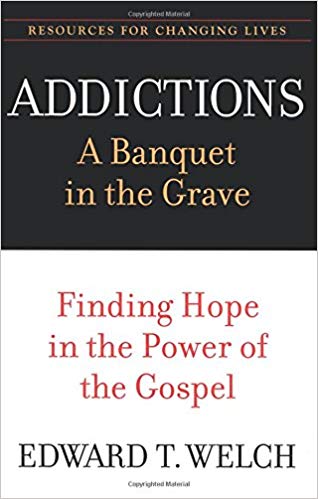 The people in this church
Addictions: A Banquet in the Grave
Church-based recovery groups